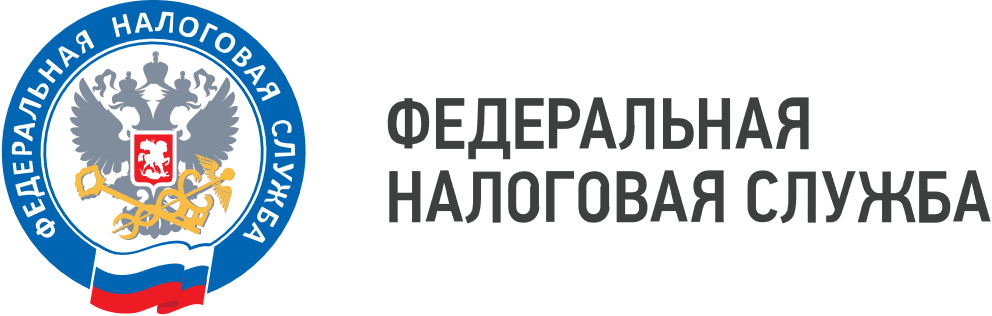 WWW.NALOG.GOV.RU
УФНС России по Приморскому краю рекомендует отчитаться о полученном в 2023 году доходе
В налоговых органах Приморья проведены бездекларационные камеральные налоговые проверки. Это касается налогоплательщиков, своевременно не отчитавшихся о полученном в 2023 году доходе и не уплативших налог на доходы физических лиц.
     В ходе камеральных налоговых проверок специалисты определили размер полученного от продажи недвижимости дохода исходя из цены сделки по договору купли – продажи, либо, в случае получения имущества в дар, - кадастровой стоимости объекта. Для исчисления НДФЛ подлежащие налогообложению доходы уменьшены налоговым органом на расходы, связанные с приобретением этого имущества, а при их отсутствии – применен имущественный налоговый вычет по продаже имущества в фиксированном размере. По результатам проверки исчислен НДФЛ по ставке 13%. 
     Многие налогоплательщики, не отчитавшиеся о доходах, зачастую не подозревают о возможности уменьшить сумму налога. Для этого необходимо представить декларацию 3-НДФЛ с отраженной суммой дохода, уменьшив ее на величину расходов, связанных с приобретением данного имущества при наличии подтверждающих документов, либо заявленным налоговым вычетом по продаже имущества в фиксированном размере.
      УФНС России по Приморскому краю рекомендует, несмотря на окончание срока декларационной кампании, представить декларацию 3-НДФЛ, ведь в некоторых случаях сумма налога может быть уменьшена.
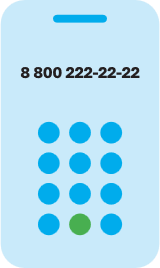 8 (800) 222-22-22
Бесплатный многоканальный телефон контакт-центра ФНС России
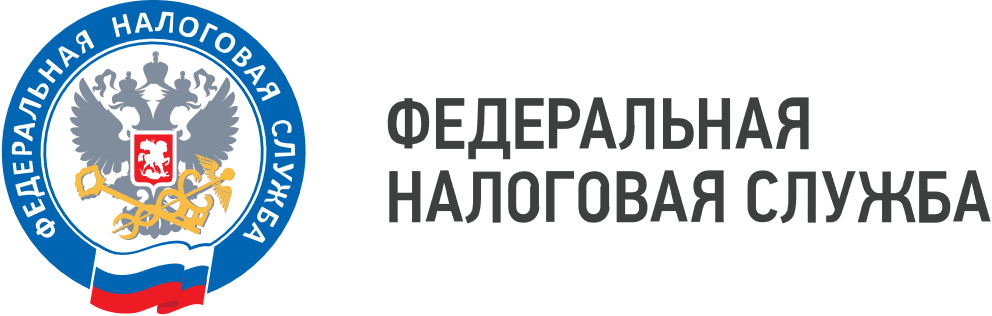 WWW.NALOG.GOV.RU
В противном случае налогоплательщик обязан будет уплатить налог, пени и штрафные санкции. Согласно статье 119 Налогового кодекса Российской Федерации взымается штраф в размере 5% от суммы налога за каждый полный или неполный месяц со дня, установленного для представления отчётности. Штраф не может быть больше 30% от суммы налога и меньше 1 000 руб. 
     За нарушение срока уплаты НДФЛ в соответствии со статьёй 122 НК РФ взымается штраф в размере 20% от неуплаченной суммы налога.
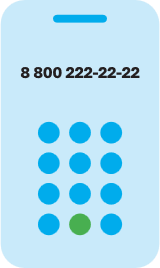 8 (800) 222-22-22
Бесплатный многоканальный телефон контакт-центра ФНС России